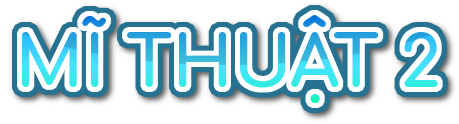 ( Bộ sách: Chân trời sáng tạo )
CHUẨN BỊ ĐỒ DÙNG HỌC
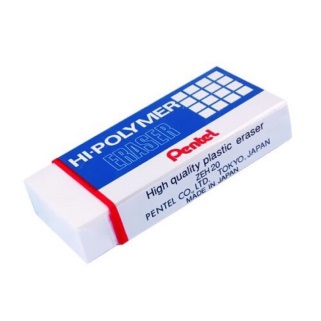 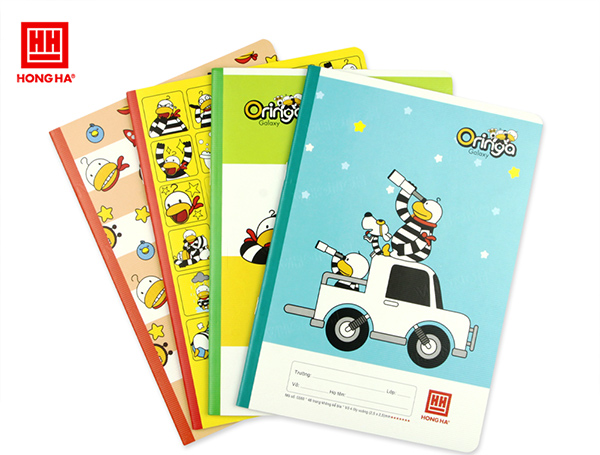 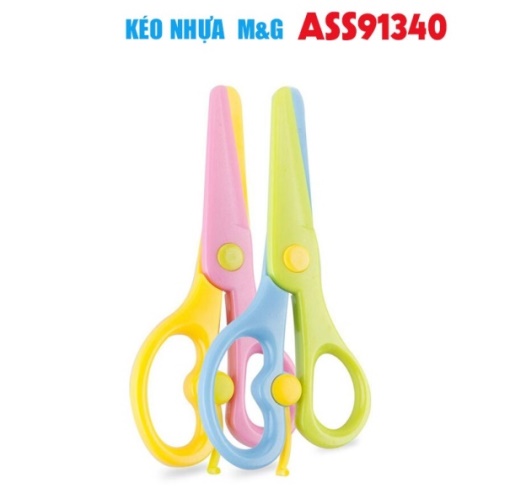 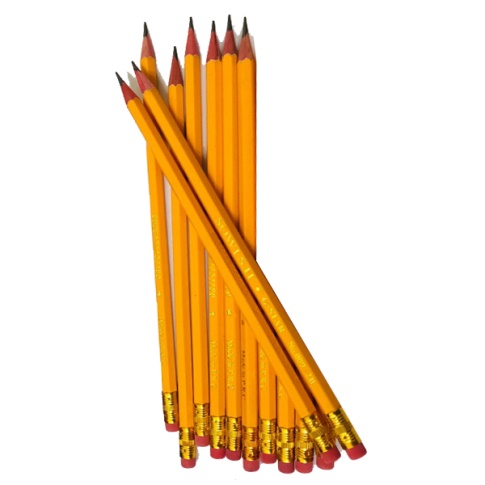 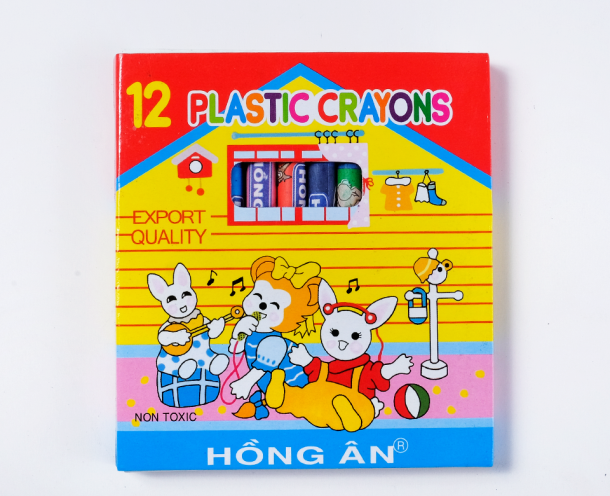 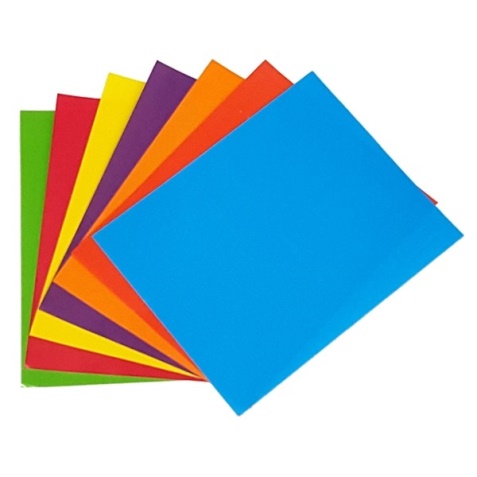 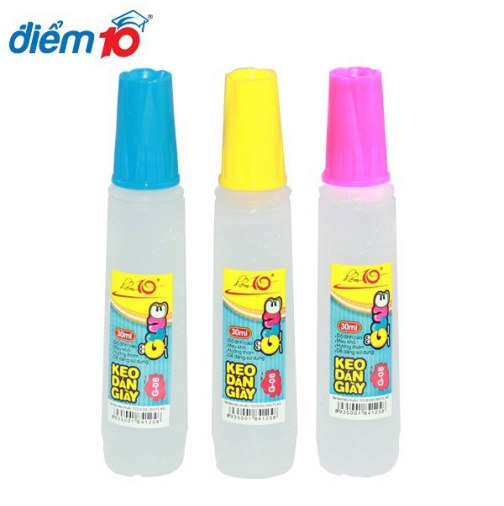 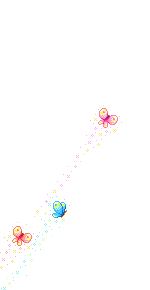 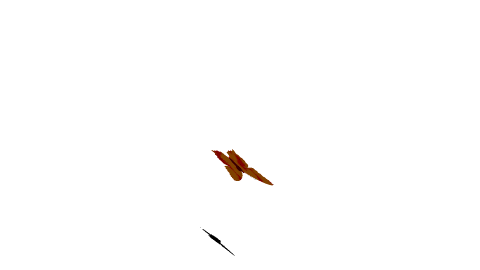 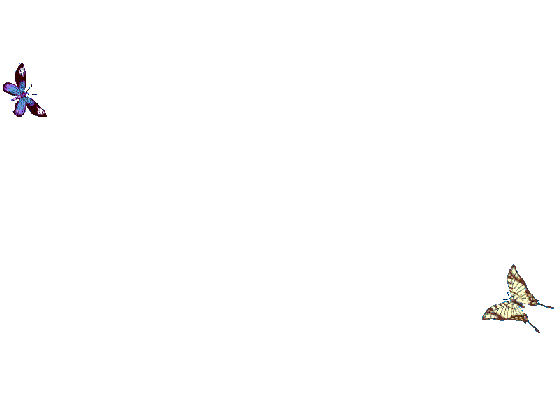 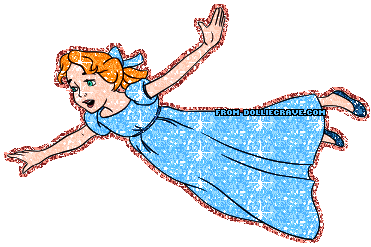 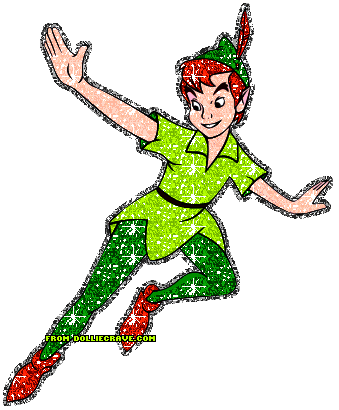 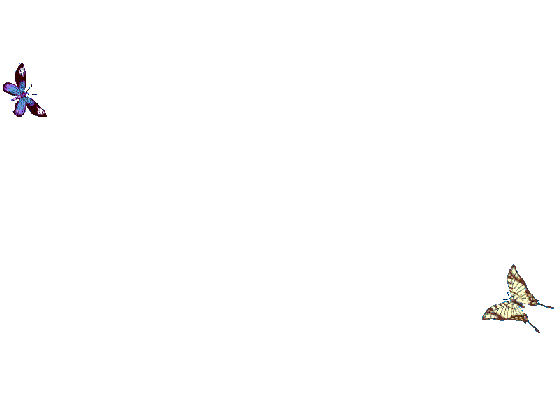 KHỞI ĐỘNG
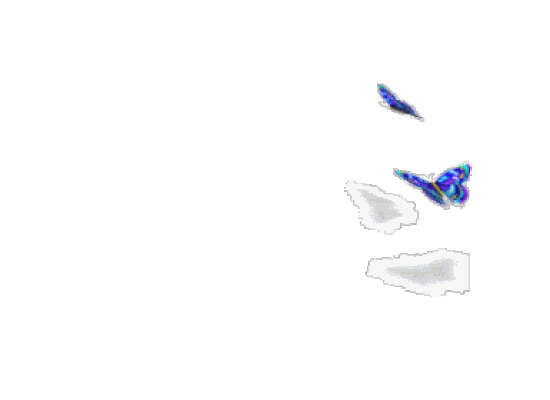 Thứ     ngày    tháng 9 năm 2021
Mĩ thuật
Thứ hai ngày 6 tháng 9 năm 2021
Mĩ thuật
Em bé trong bài hát muốn lấy khối xếp hình màu gì ?
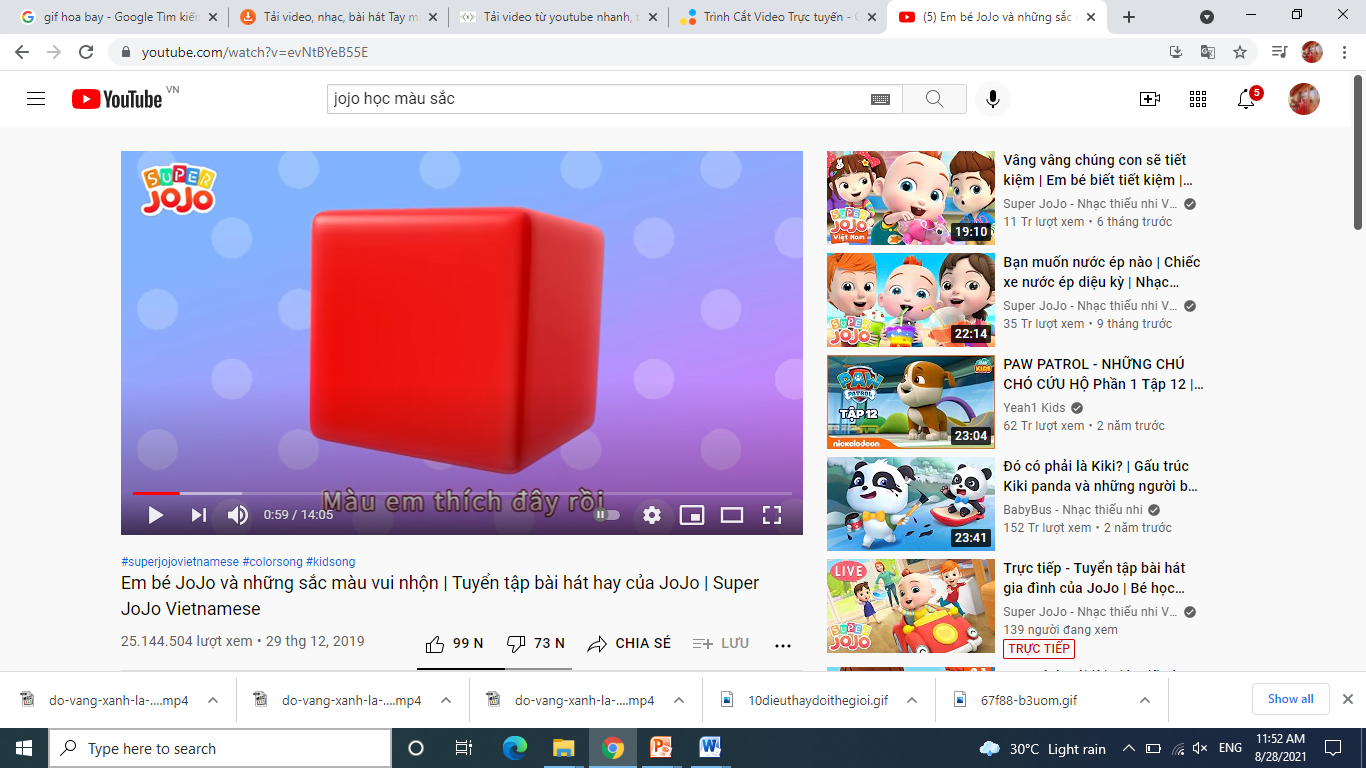 Thứ hai ngày 6 tháng 9 năm 2021
Mĩ thuật
Em bé trong bài hát đã chọn kẹo mút màu gì ?
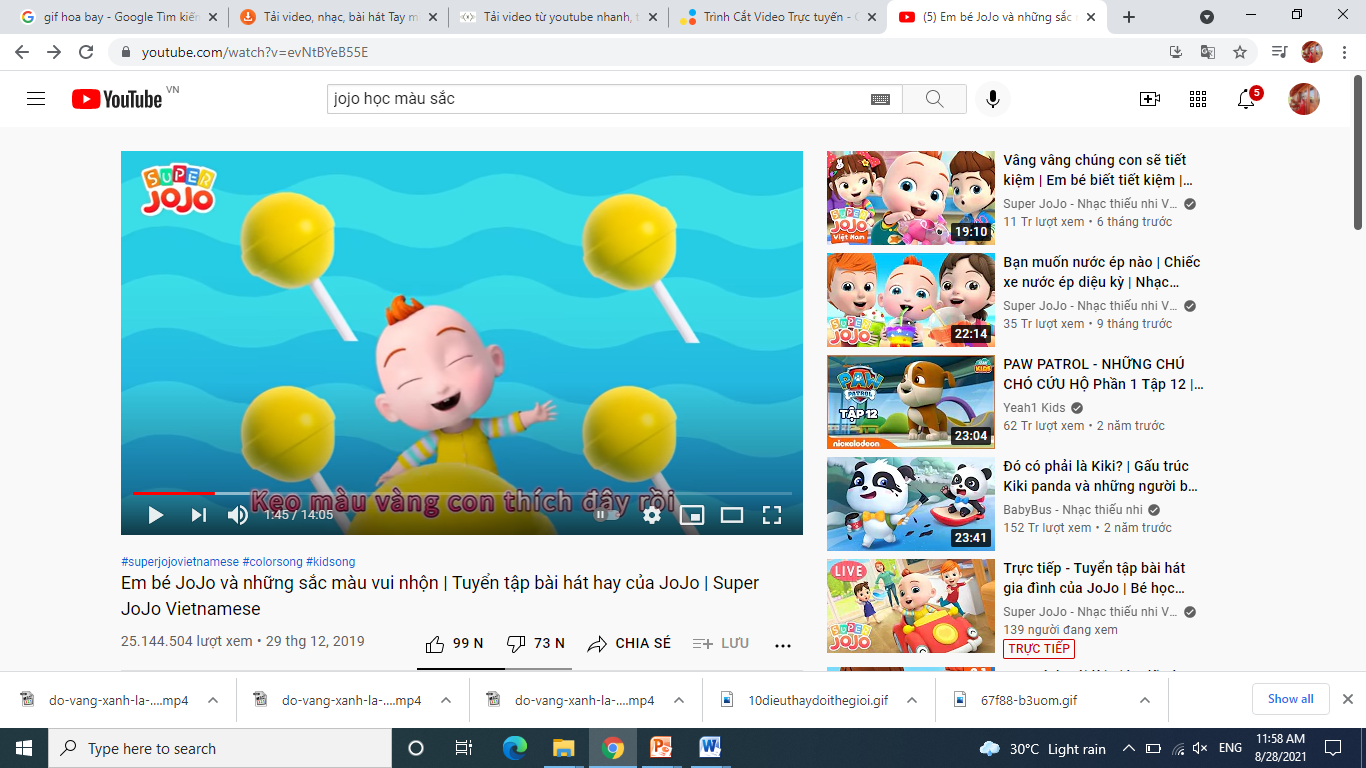 Thứ hai ngày 6 tháng 9 năm 2021
Mĩ thuật
Em bé trong bài hát thích cái bát màu gì ?
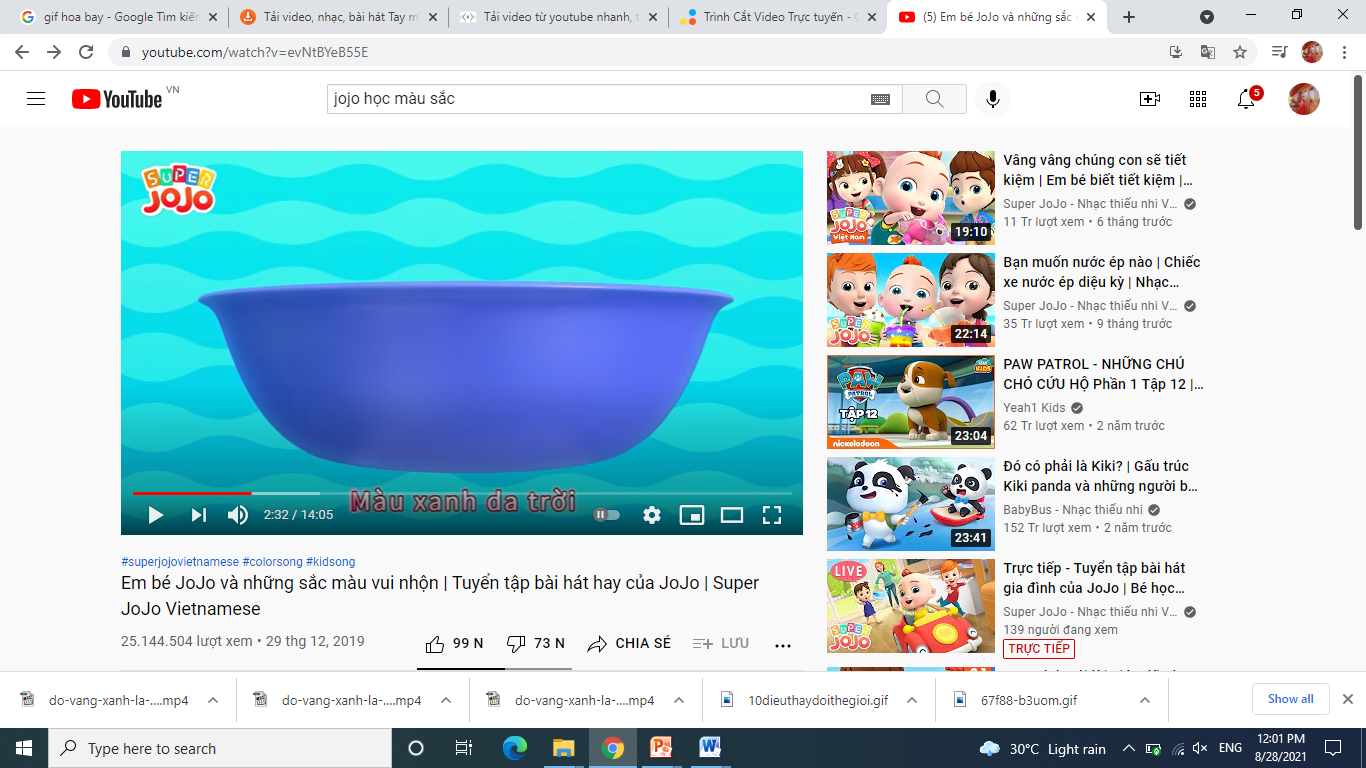 Thứ hai ngày 6 tháng 9 năm 2021
Mĩ thuật
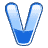 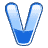 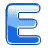 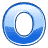 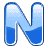 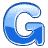 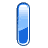 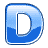 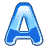 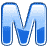 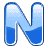 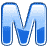 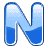 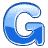 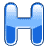 CHỦ ĐỀ 1 :
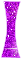 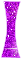 Bài 1 – Tiết 1:
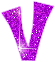 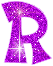 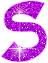 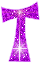 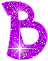 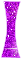 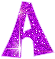 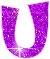 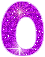 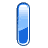 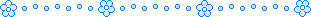 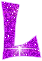 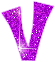 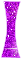 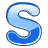 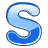 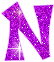 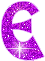 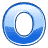 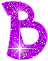 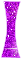 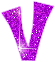 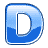 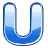 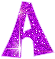 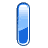 Thứ hai ngày 6 tháng 9 năm 2021
Mĩ thuật
HOẠT   ĐỘNG  1 :
KHÁM PHÁ
Thứ hai ngày 6 tháng 9 năm 2021
Mĩ thuật
Chủ đề 1: ĐẠI DƯƠNG MÊNH MÔNG
Bài 1: BẦU TRỜI VÀ BIỂN
A/ Hoạt động 1: Khám phá : Nhận biết màu sắc
Em hãy phân loại màu đậm , màu nhạt trong bảng màu sau:
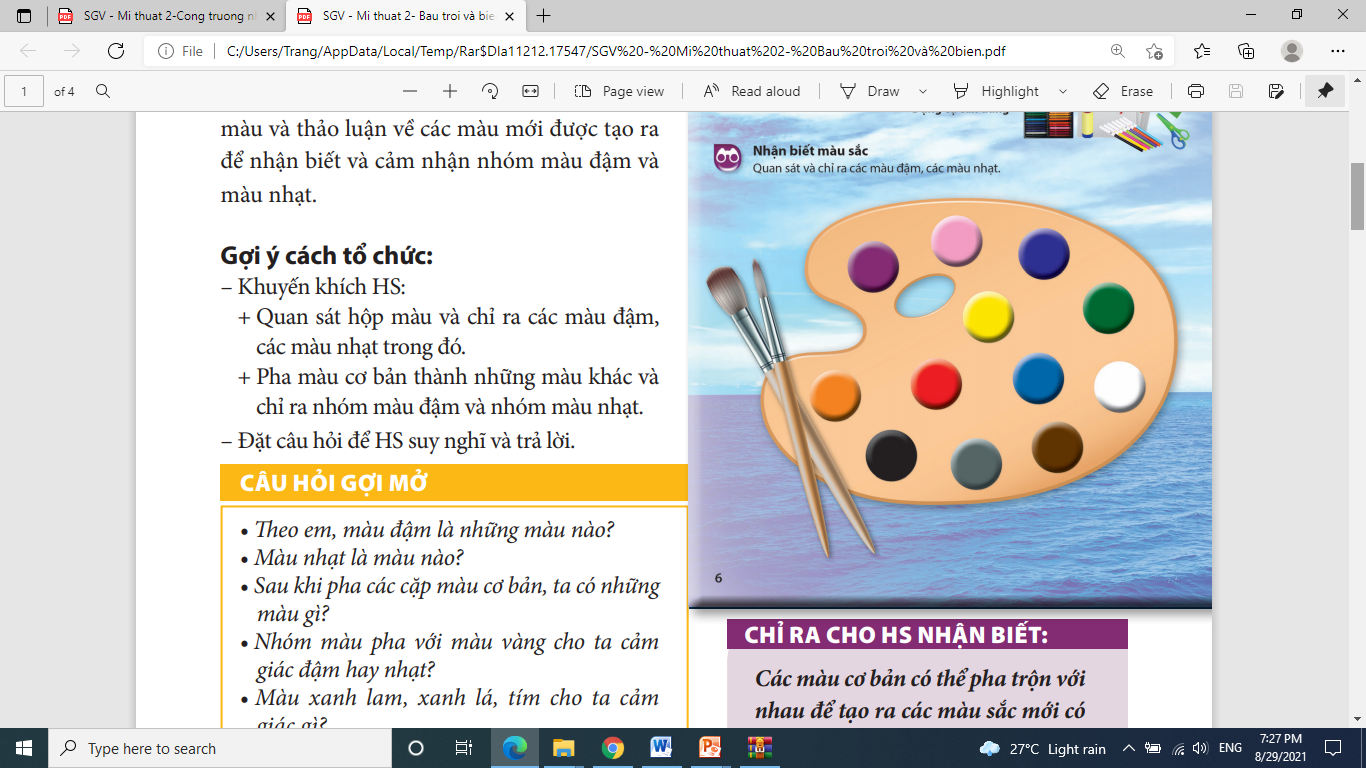 Thứ hai ngày 6 tháng 9 năm 2021
Mĩ thuật
Nhận biết màu sắc
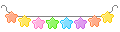 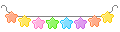 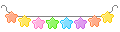 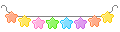 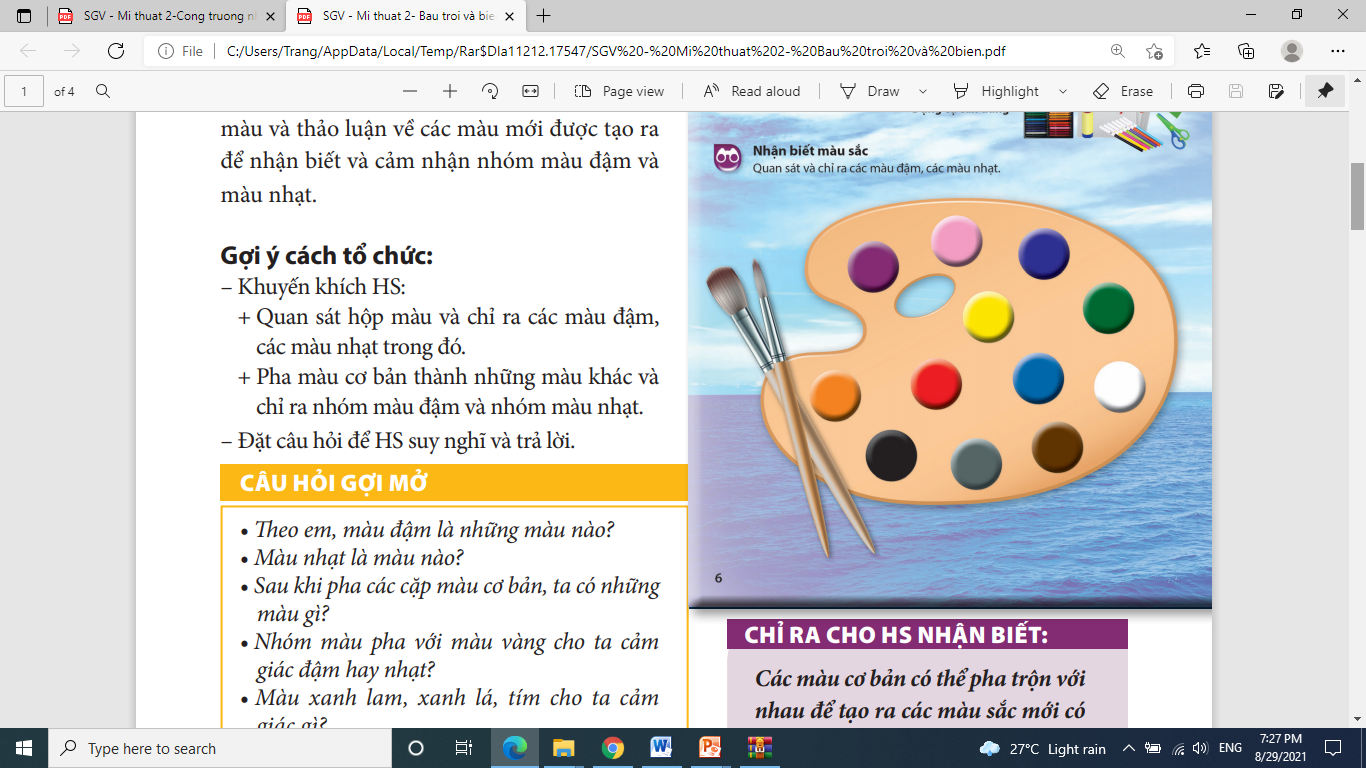 











Thứ hai ngày 6 tháng 9 năm 2021
Mĩ thuật
Trải  nghiệm
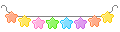 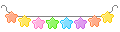 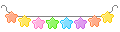 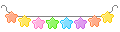 Ba màu cơ bản
Màu đỏ
Màu vàng
Màu lam
Thứ hai ngày 6 tháng 9 năm 2021
Mĩ thuật
Chủ đề 1: ĐẠI DƯƠNG MÊNH MÔNG
Bài 1: BẦU TRỜI VÀ BIỂN
A/ Hoạt động 1: Khám phá : Trải nghiệm
Em hãy pha các cặp màu cơ bản với nhau theo yêu cầu sau :
Màu cam
Màu tím
Màu lục
Thứ hai ngày 6 tháng 9 năm 2021
Mĩ thuật
Chủ đề 1: ĐẠI DƯƠNG MÊNH MÔNG
Bài 1: BẦU TRỜI VÀ BIỂN
A/ Hoạt động 1: Khám phá : Trải nghiệm
Em hãy quan sát bánh xe màu sắc
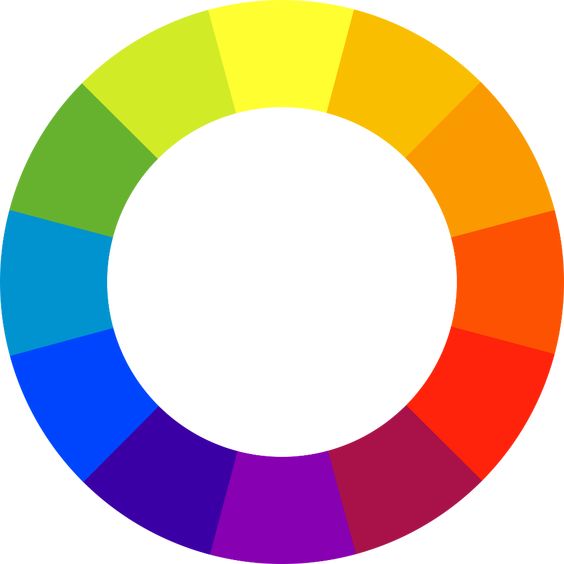 Nóng
Lạnh
Thứ hai ngày 6 tháng 9 năm 2021
Mĩ thuật
Chủ đề 1: ĐẠI DƯƠNG MÊNH MÔNG
Bài 1: BẦU TRỜI VÀ BIỂN
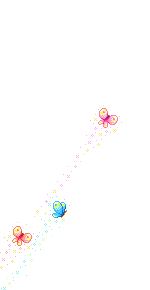 A/ Hoạt động 1: Khám phá
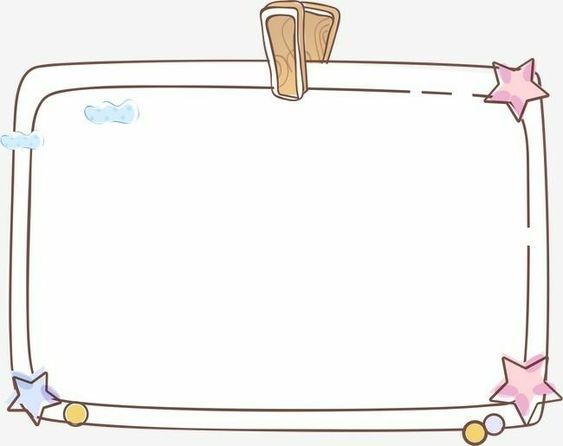 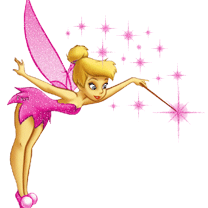 Các màu cơ bản có thể pha trộn với nhau để tạo ra các màu sắc mới có độ đậm, nhạt khác nhau.
Thứ hai ngày 6 tháng 9 năm 2021
Mĩ thuật
Em hãy kể tên những màu có trong bức hình.
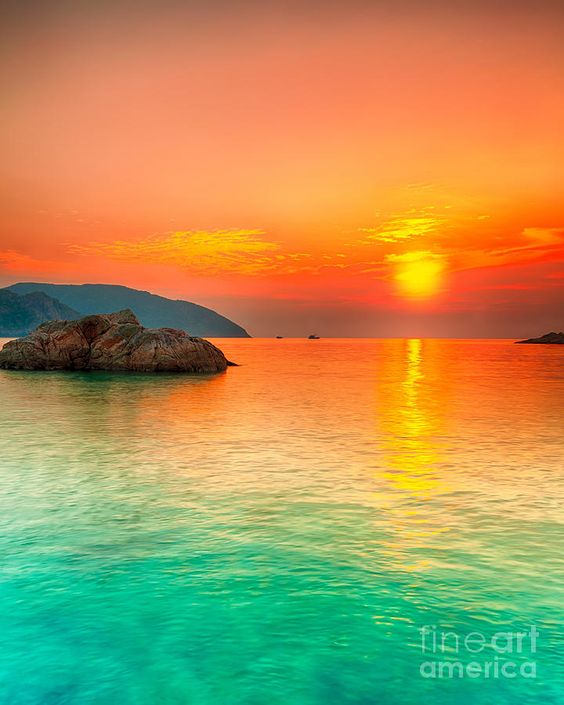 Thứ hai ngày 6 tháng 9 năm 2021
Mĩ thuật
HOẠT   ĐỘNG  2:
KIÊN TAO
~
(
KIÊN THUC – KI NANG
?
Thứ hai ngày 6 tháng 9 năm 2021
Mĩ thuật
Chủ đề 1: ĐẠI DƯƠNG MÊNH MÔNG
Bài 1: BẦU TRỜI VÀ BIỂN
B/ Hoạt động 2: Kiến tạo: kiến thức – kĩ năng
Cách vẽ bầu trời và biển
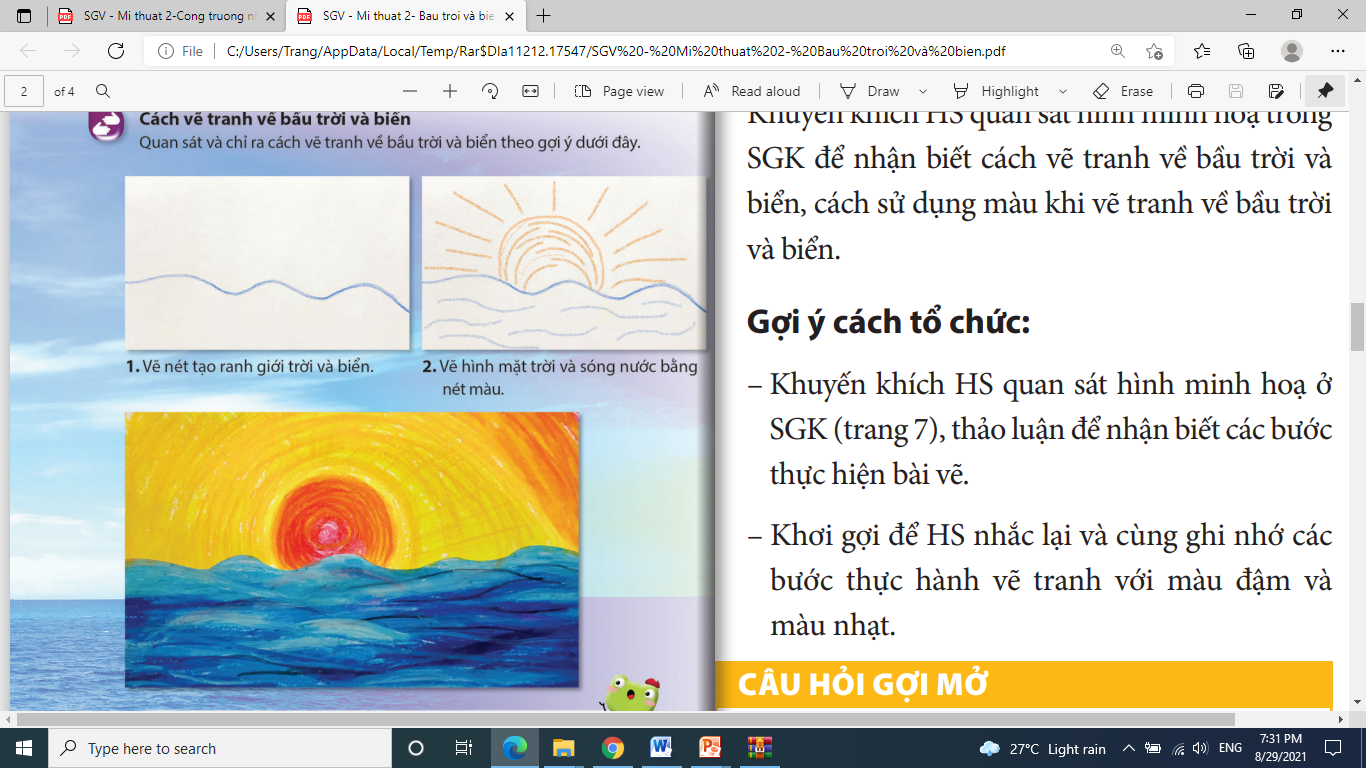 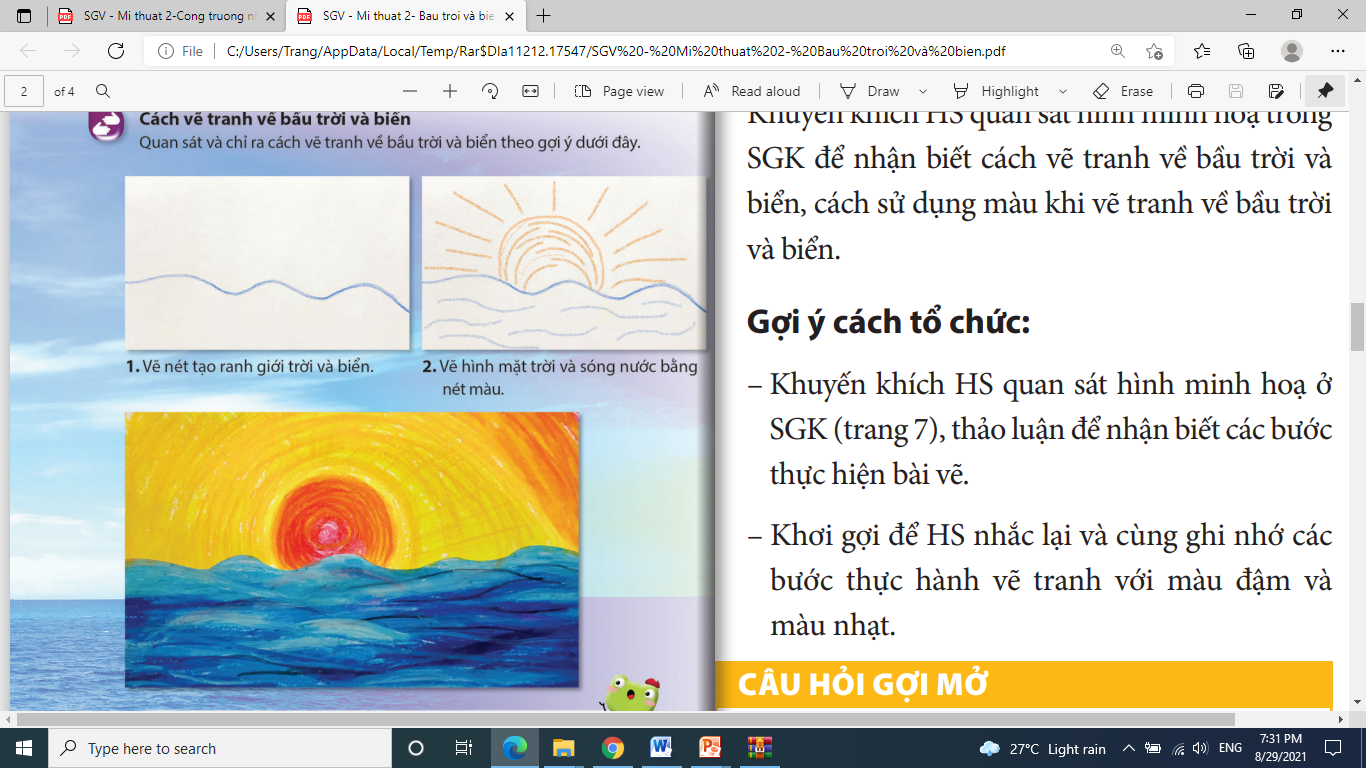 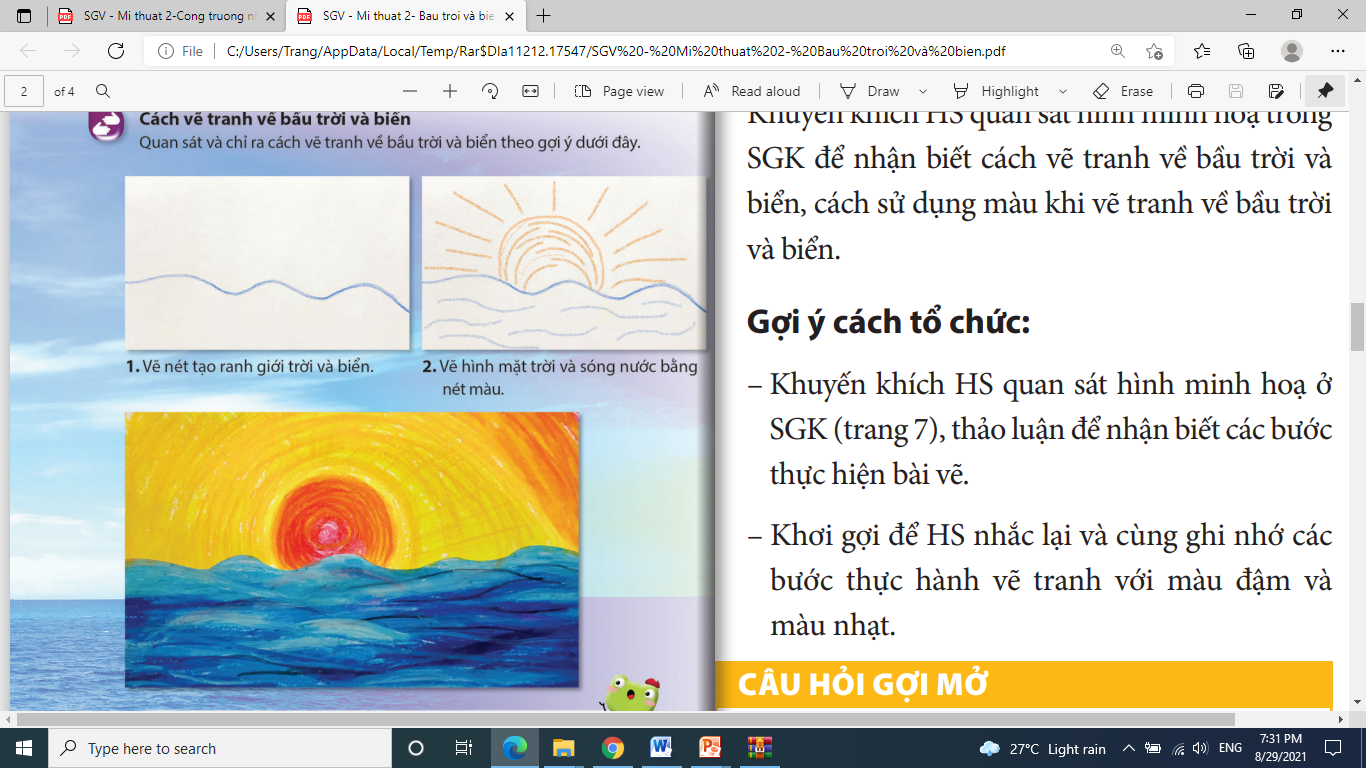 Vẽ nét tạo ranh giới trời và biển
Vẽ hình mặt trời và sóng nước bằng nét màu
Vẽ màu cho phù hợp với bầu trời và mặt biển
Thứ hai ngày 6 tháng 9 năm 2021
Mĩ thuật
Kiến thức – kĩ năng
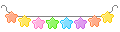 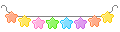 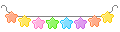 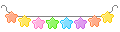 Cách vẽ bầu trời và biển
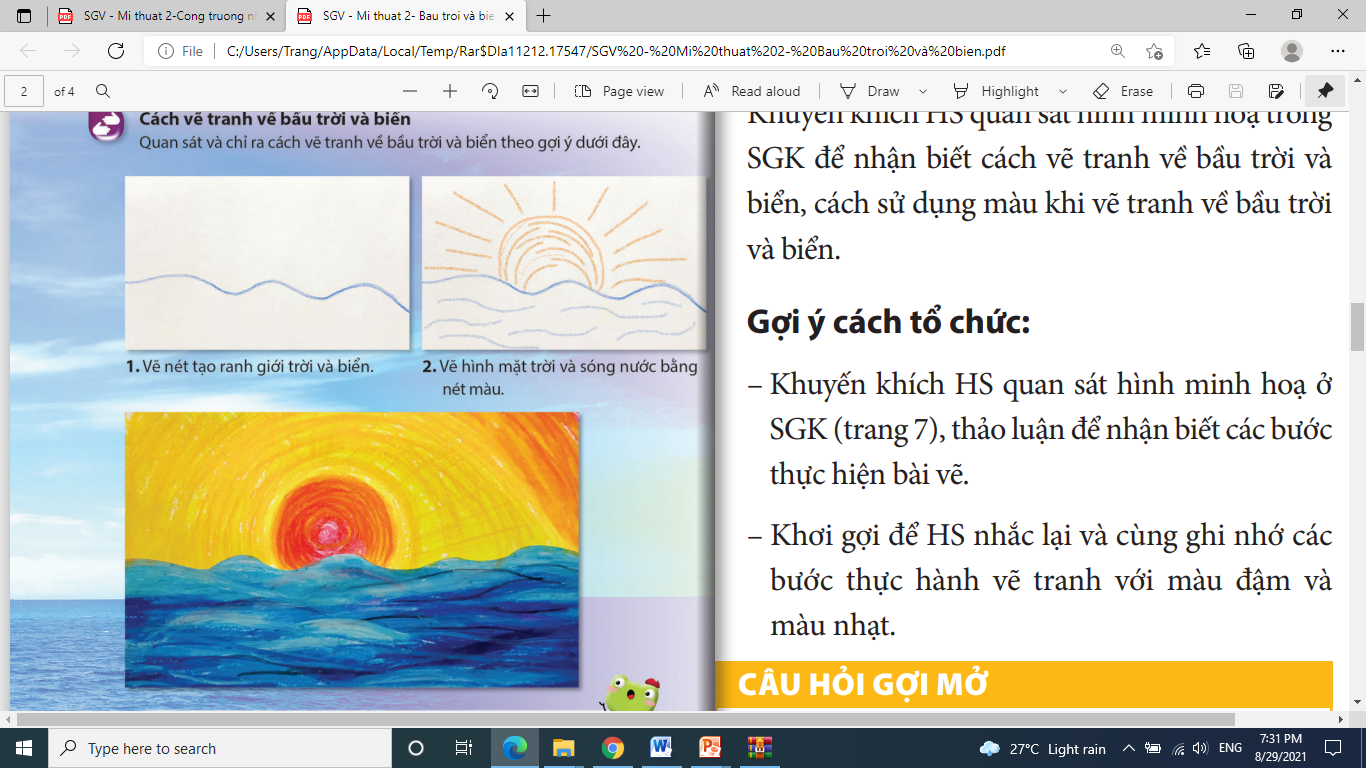 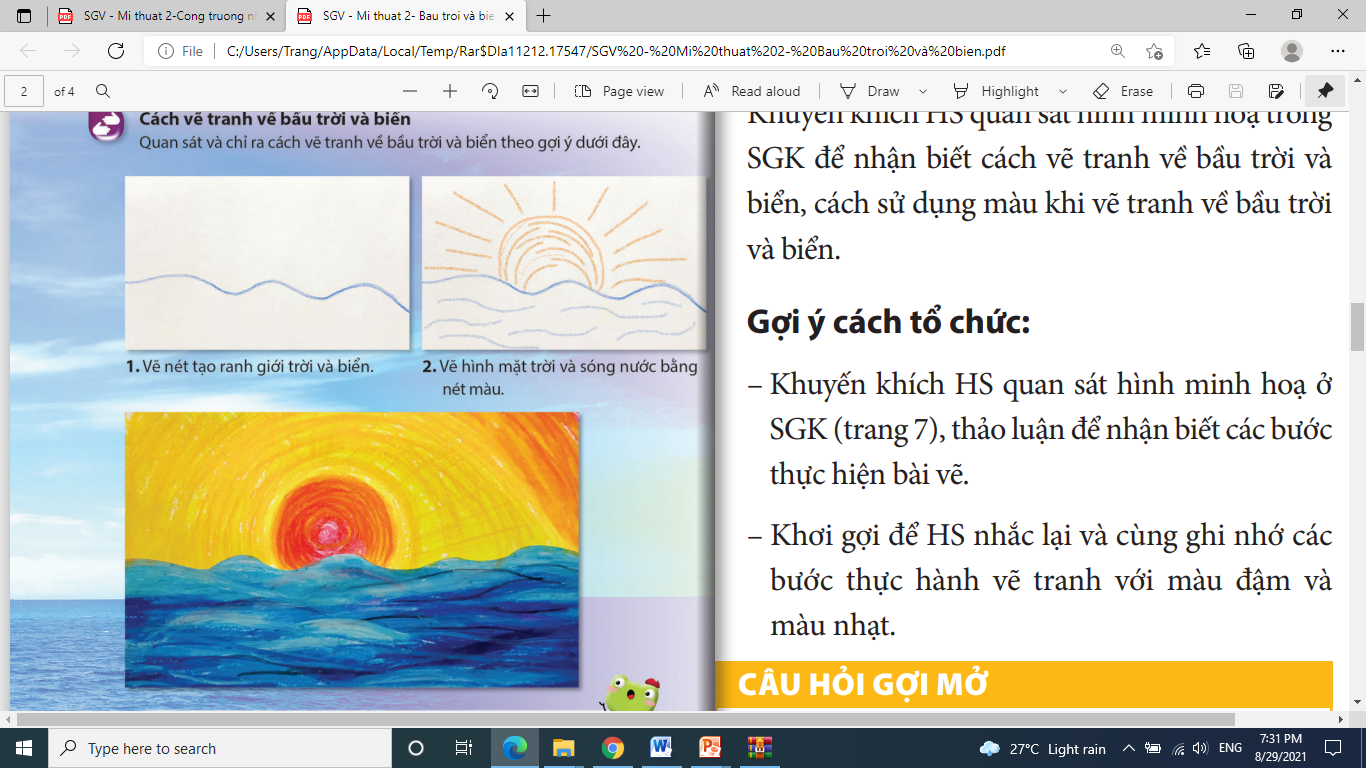 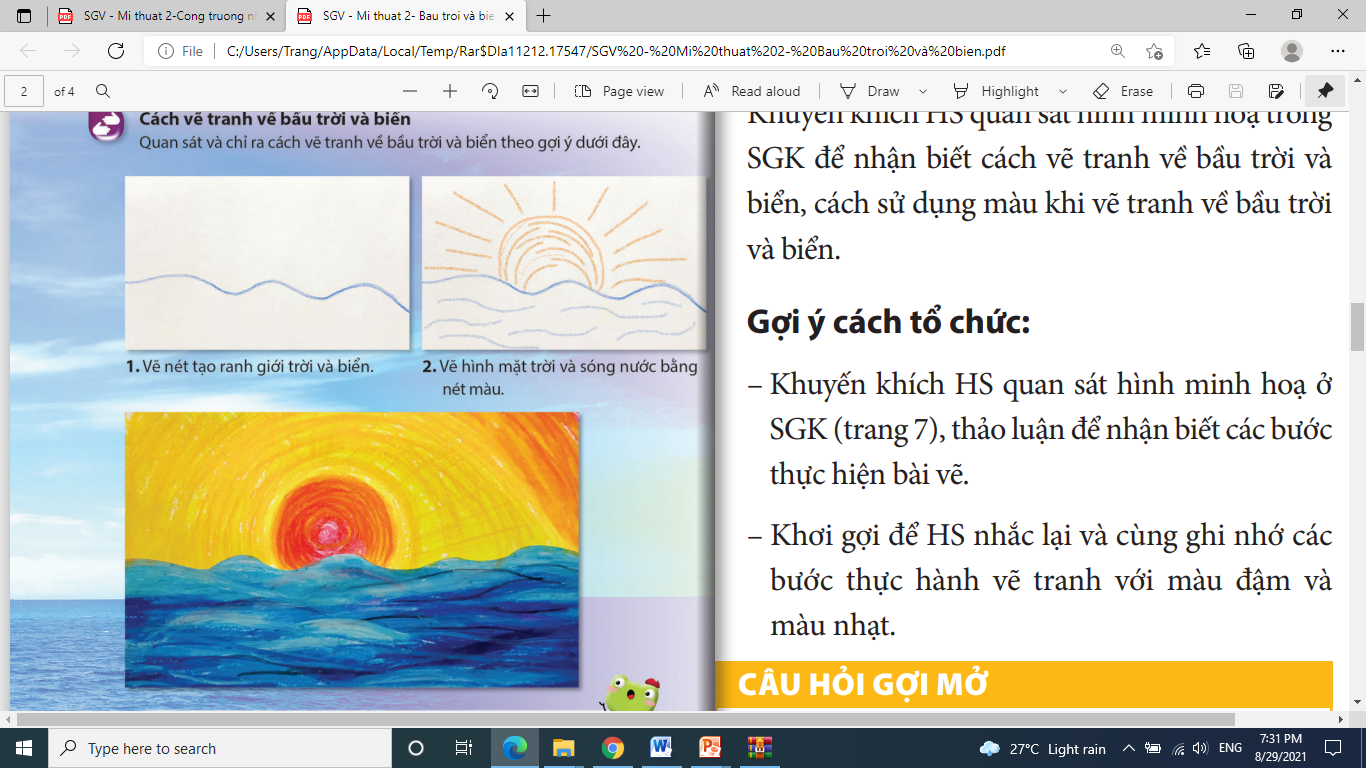 Vẽ nét tạo ranh giới trời và biển
Vẽ hình mặt trời và sóng nước bằng nét màu
Vẽ màu cho phù hợp với bầu trời và mặt biển
Bước nào được vẽ bằng nhiều nét ?
Bước nào có vẽ bằng màu đậm, màu nhạt ?
Thứ hai ngày 6 tháng 9 năm 2021
Mĩ thuật
Chủ đề 1: ĐẠI DƯƠNG MÊNH MÔNG
Bài 1: BẦU TRỜI VÀ BIỂN
B/ Hoạt động 2: Kiến tạo: kiến thức – kĩ năng
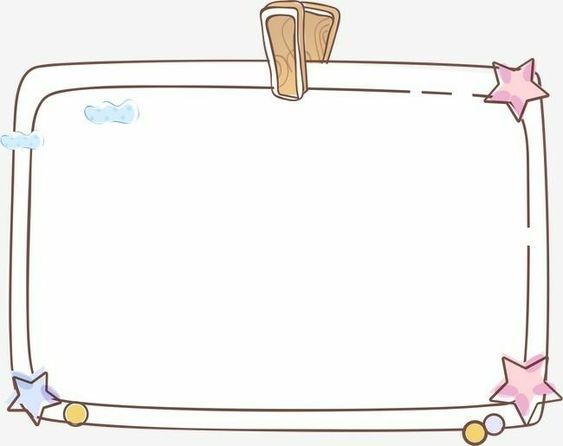 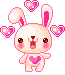 Màu sắc có thể tạo ra độ đậm, nhạt trong tranh
Thứ hai ngày 6 tháng 9 năm 2021
Mĩ thuật
Chủ đề 1: ĐẠI DƯƠNG MÊNH MÔNG
Bài 1: BẦU TRỜI VÀ BIỂN
B/ Hoạt động 2: Kiến tạo: kiến thức – kĩ năng
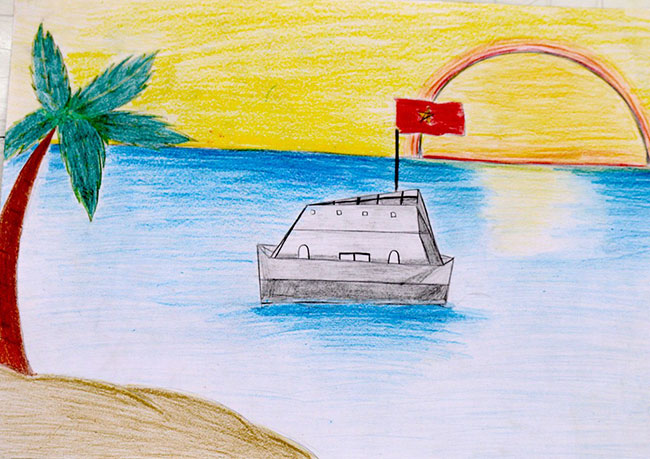 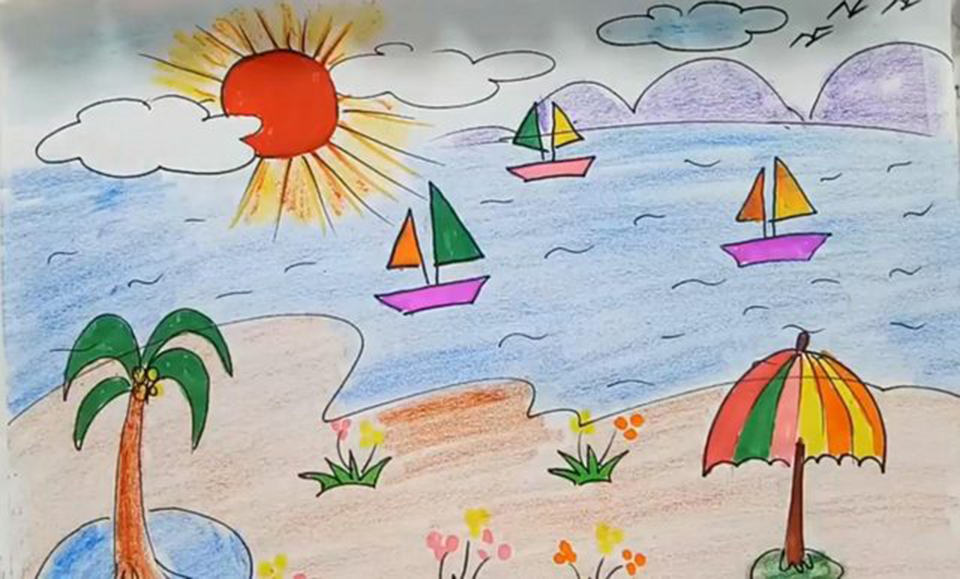 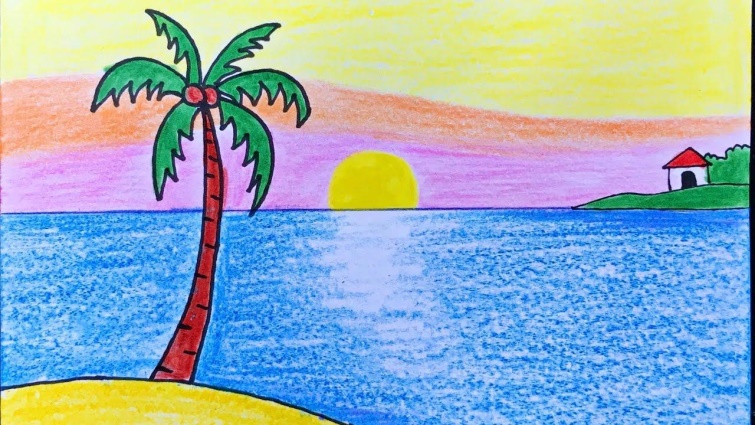 Thứ hai ngày 6 tháng 9 năm 2021
Mĩ thuật
HOẠT   ĐỘNG  3:
LUYÊN TÂP - SÁNG TAO
Thứ hai ngày 6 tháng 9 năm 2021
Mĩ thuật
Chủ đề 1: ĐẠI DƯƠNG MÊNH MÔNG
Bài 1: BẦU TRỜI VÀ BIỂN
C/ Hoạt động 3: Luyện tập – sáng tạo
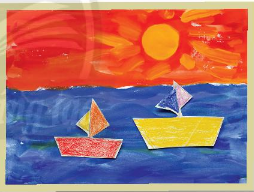 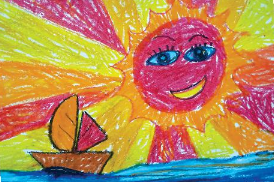 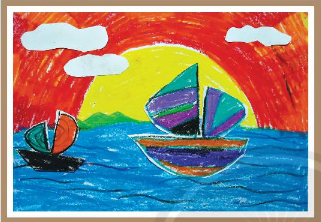 Các em hãy vẽ, cắt dán 1 bức tranh về bầu trời và biển theo cảm nhận của mình.
1. Phạm Khánh Linh
Chất liệu: màu sáp và cắt, dán giấy
2. Vũ Thị Ngọc Ánh
Chất liệu: màu nước và cắt, dán giấy
3. Trần Minh Hiếu
Chất liệu: màu sáp
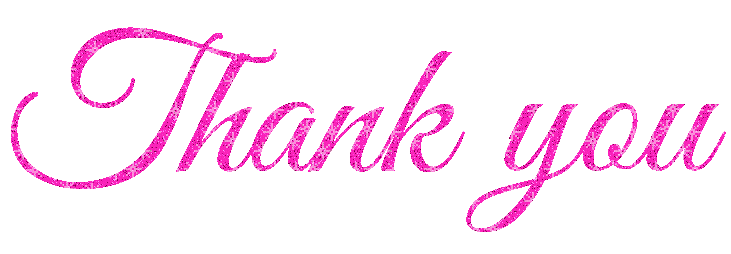 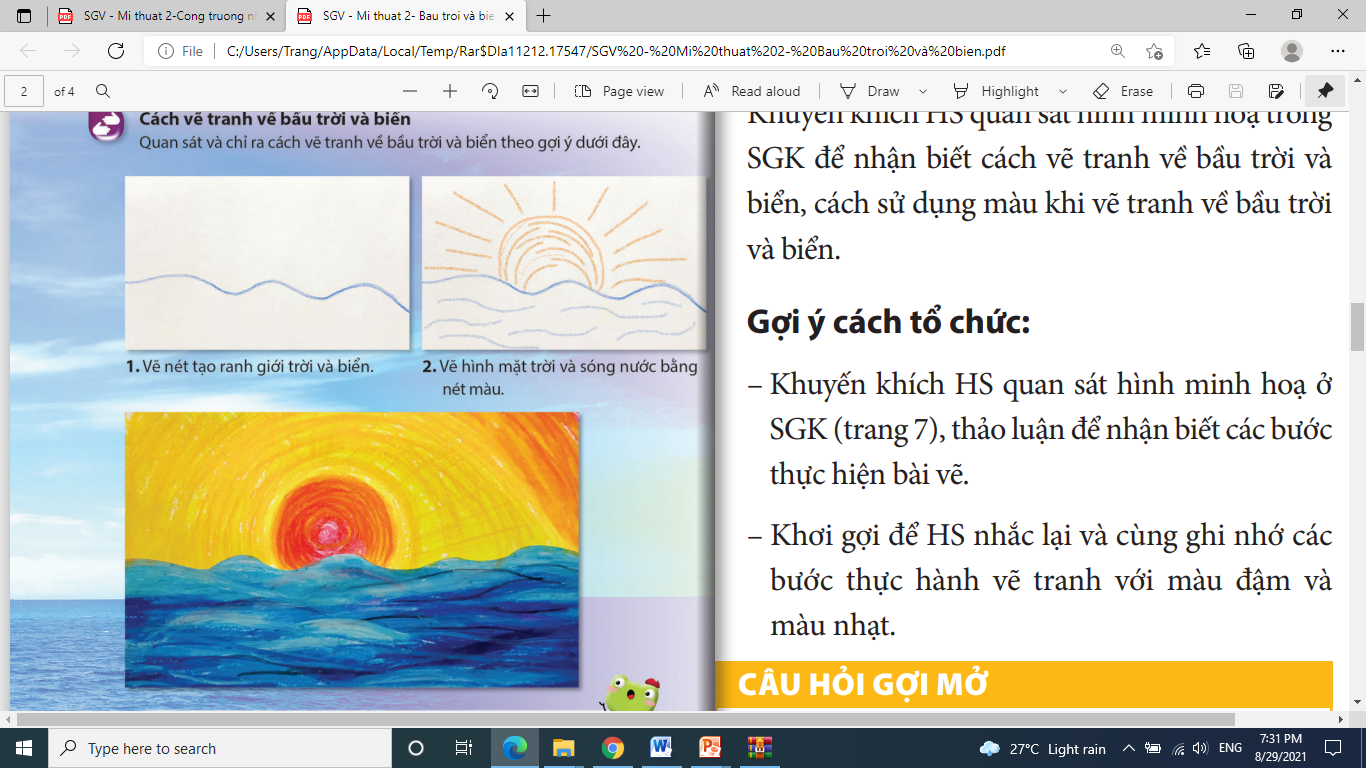 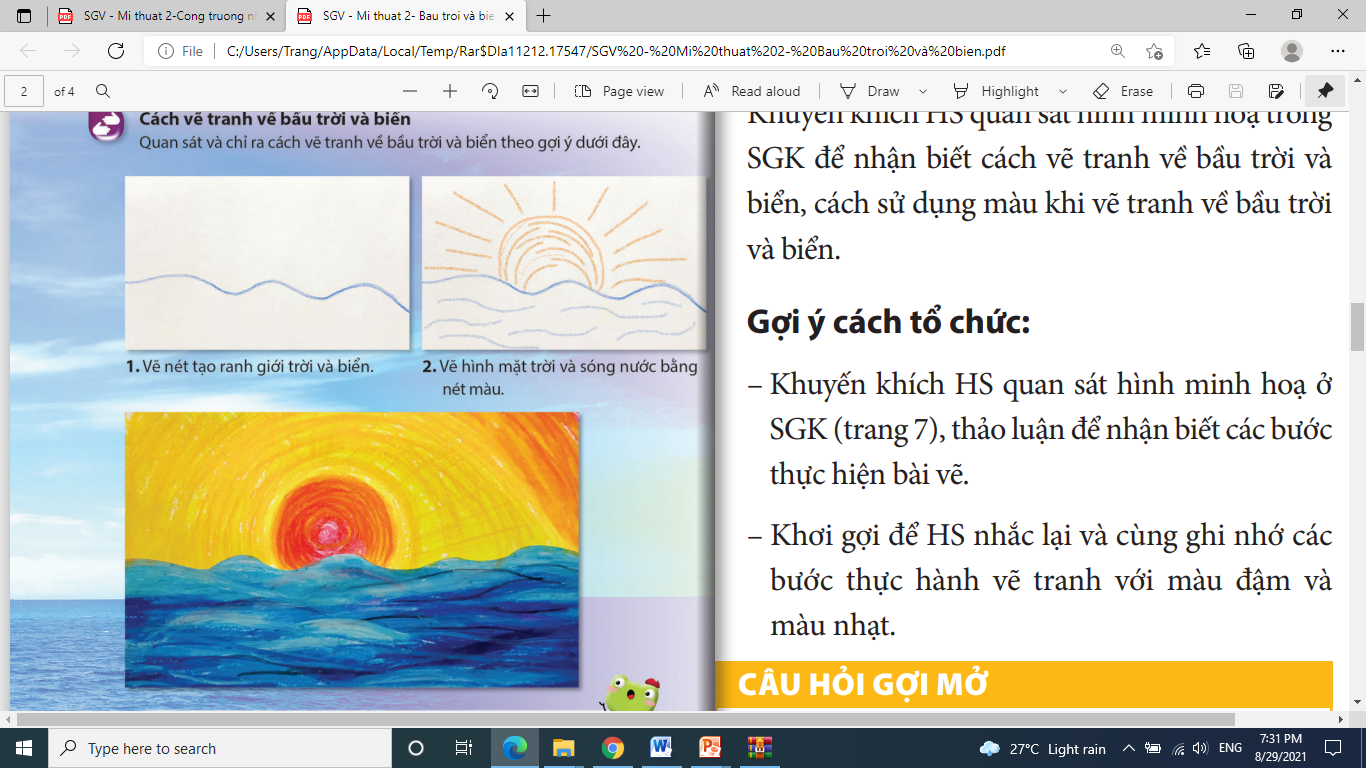 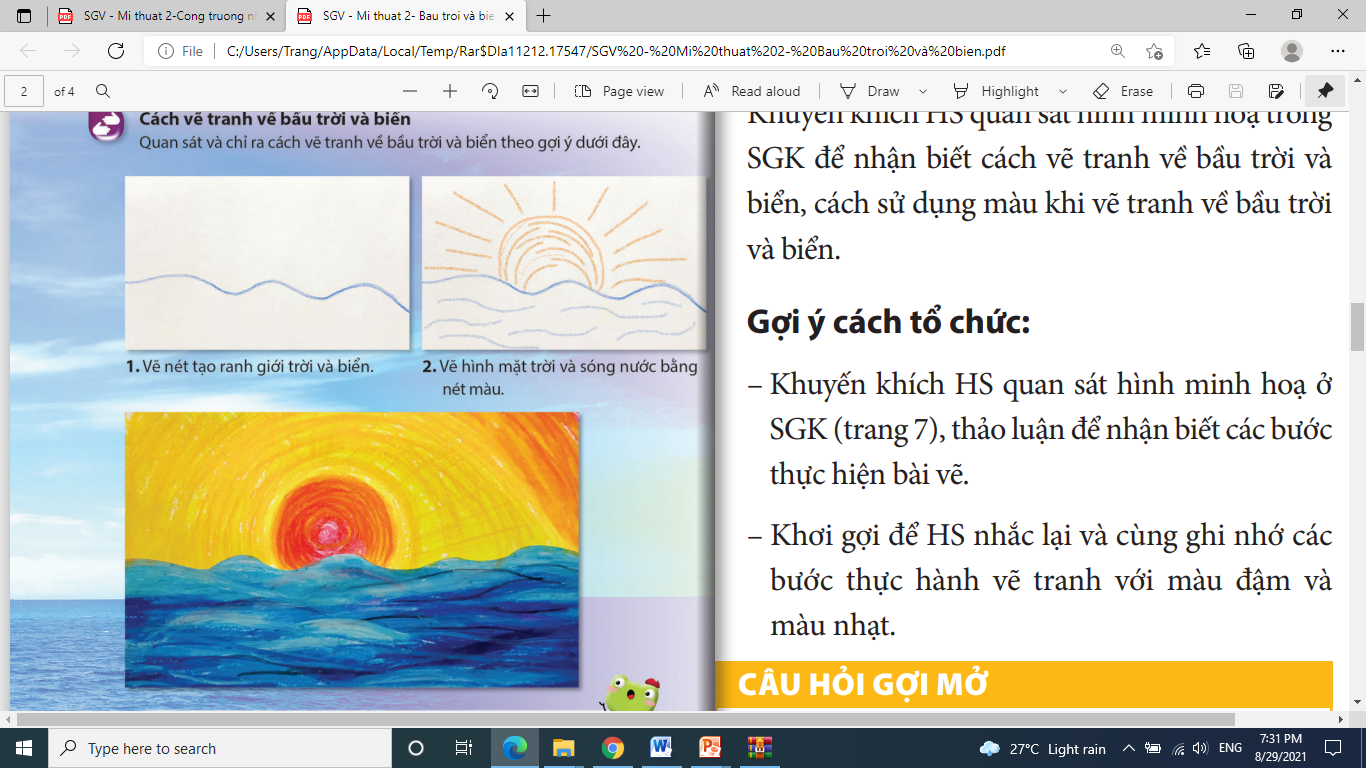